10分で防災－大雨－
防災について考える
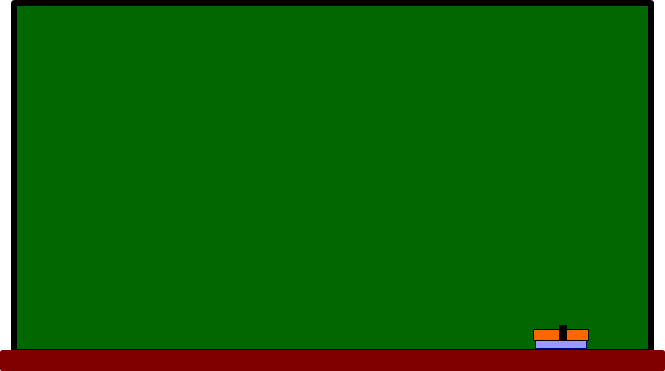 防災とは
　　⇒災害を防ぐこと

災害とは
　　⇒大雨・暴風・地震・津波・火山など　　　　
　　　によっておきる被害

防災の目的
　　⇒自分の命を守ること
　　　まわりの人の命を守ること
すすめ方
　　　　１　考える
　　　　２　話し合う
　　　　３　発表する
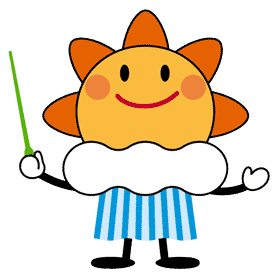 はげしい雨がふったら・・・
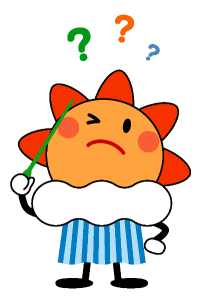 はげしい雨がふるときに、どんな
危険があるか考えてみよう
考えてみよう
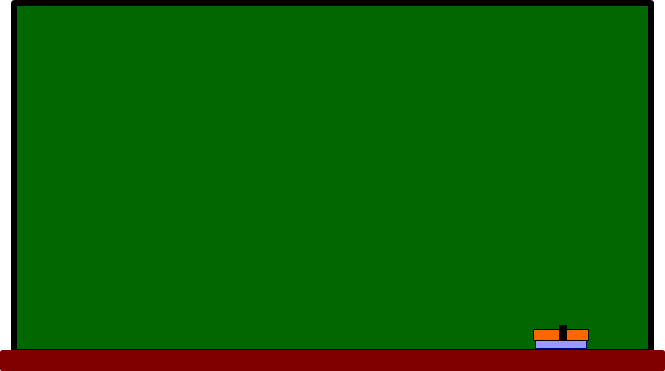 はげしい雨がふり続いたときに、
　　　どんなことがおきると思いますか？
ここに色々
書いて
ください！
[Speaker Notes: このスライドは以下のような流れです。
１．1分くらい自分で考えてもらう
２．2分程度まわりと話し合ってもらう
３．発表してもらう（複数の答えを引き出しましょう）

※みんなが話し合った内容が「答え」になります。
　それぞれの発表について、良いところを見つけて褒めましょう。]
平成24年7月九州北部豪雨
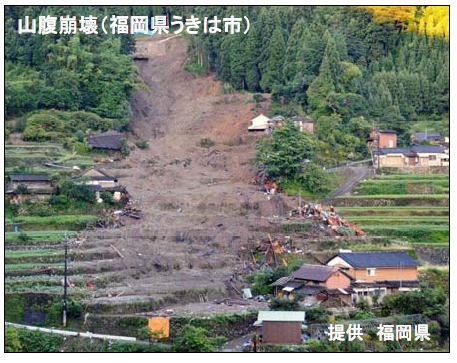 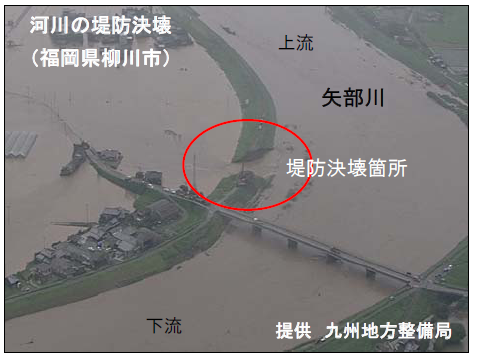 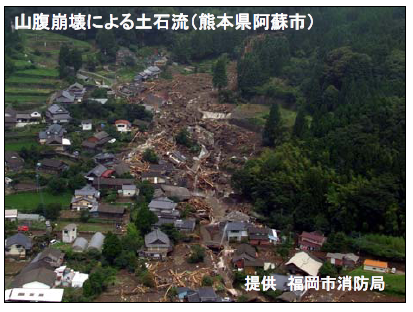 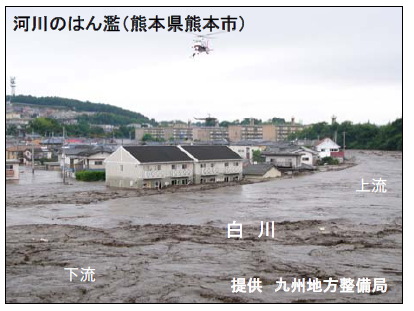 [Speaker Notes: 実際の災害事例
なるべく地元の話題をつかう]
考えてみよう
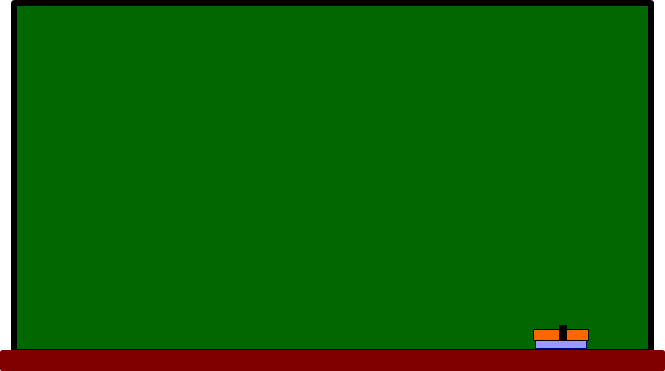 大雨による災害にあわないために、
　　　　　　どういう行動をとりますか？
今度は、ここに
書いてください！
[Speaker Notes: このスライドは以下のような流れです。
１．1分くらい自分で考えてもらう
２．2分程度まわりと話し合ってもらう
３．発表してもらう（複数の答えを引き出しましょう）

※みんなが話し合った内容が「答え」になります。
　それぞれの発表について、良いところを見つけて褒めましょう。]
まとめ
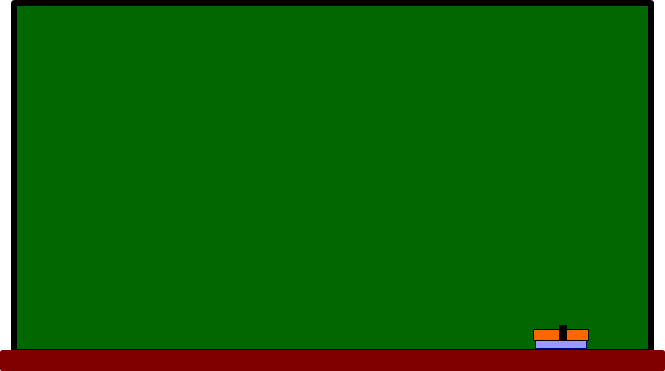 普段からの備え
　　危険な場所はないか考える
　　防災訓練に参加する

大雨のとき
　　天気予報を利用する
　　「そら」の変化に注意する
　　危険から逃げる勇気をもつ
[Speaker Notes: 小学生向けまとめ]
まとめ
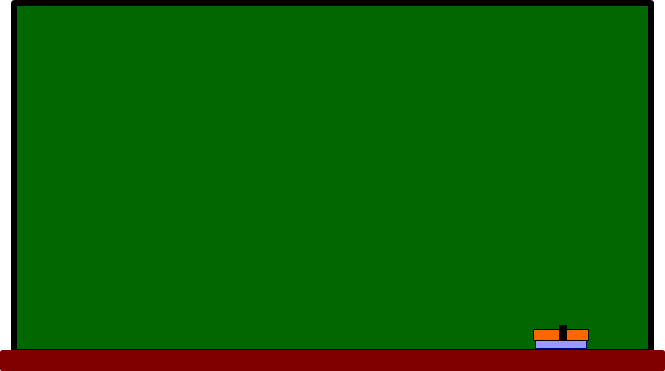 危険を知る
　　－地域の危険を知るにはハザードマップも活用 
　　－将来どこに住む？旅先で災害にあうかも･･･

知識をもつ・防災への心構え
　　－気象情報を利用する 
　　－「そら」の様子をみる
　　－危険になる前に、安全な場所へ
　　－「自分は大丈夫」と思わない！

訓練する（備える）
　　－学校や地域の訓練に参加
　　－訓練で出来ないことは緊急時にできない
[Speaker Notes: 中学生以上のまとめ

※「非表示スライド」にしています。右クリックで解除できます。]